Устный счет
Расставить знаки действий:
5   (7   2) = 25
×
−
6   3    9    1 = 12
:
+
+
4   (5    7)   3 = 16
+
:
×
Устный счет
10% от 60 = 60 : 100 × 10 = 6
20 мин = 20 × 60 с = 1200 с
Устный счет
Представить в виде неправильной дроби:
29
7
23
56
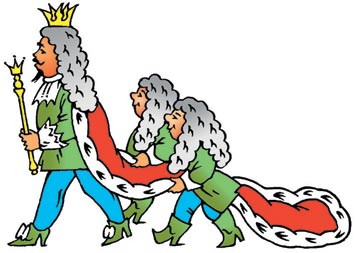 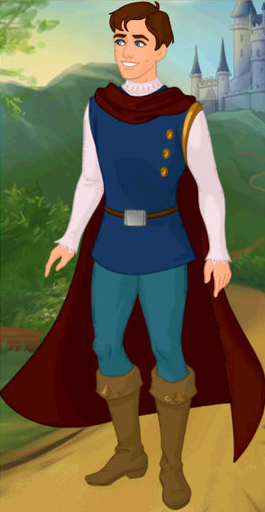 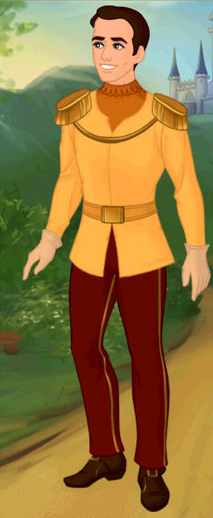 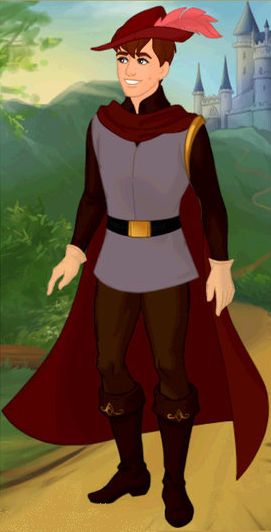 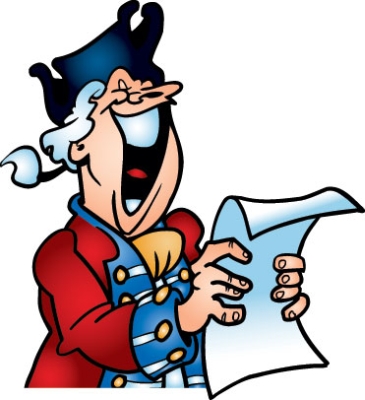 5 сундуков
1) Сколько сундуков золота получили первые два принца вместе?
2) А сколько сундуков получил третий принц?
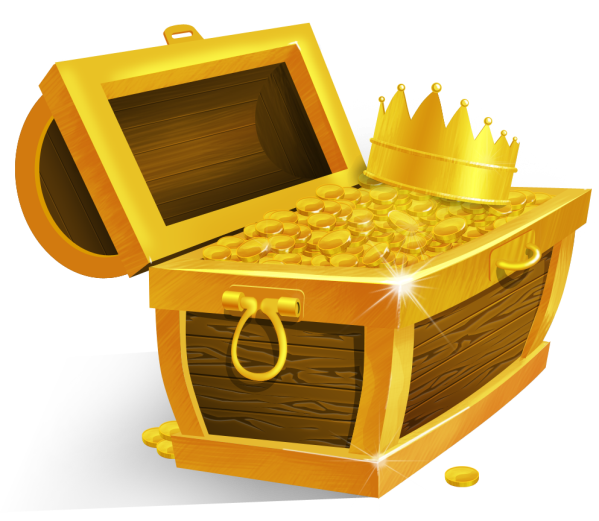 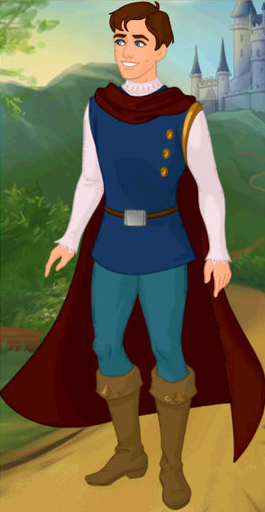 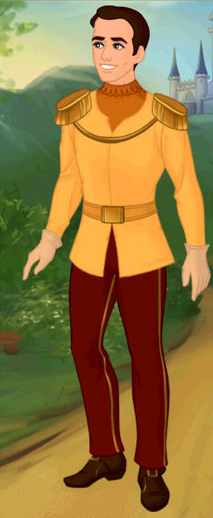 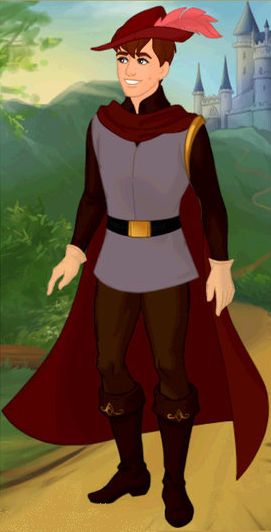 3
8
1) Сколько сундуков золота получили первые два принца вместе?
2) А сколько сундуков получил третий принц?
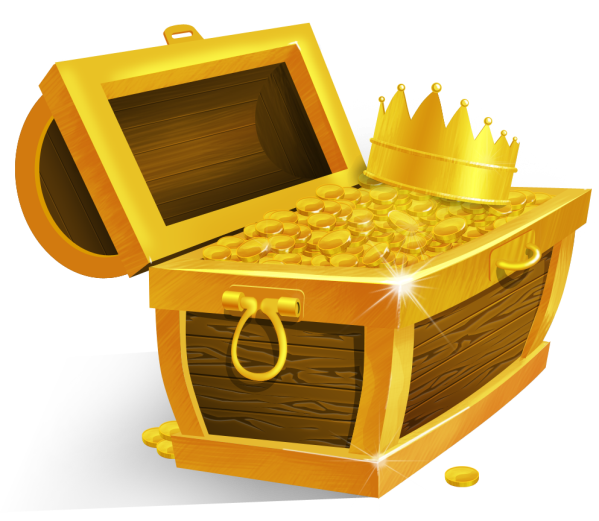 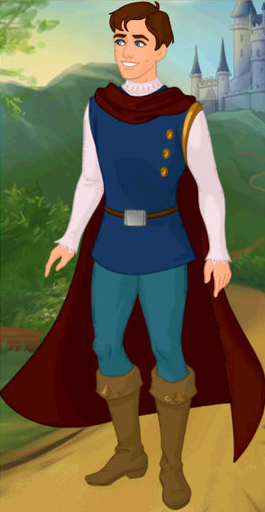 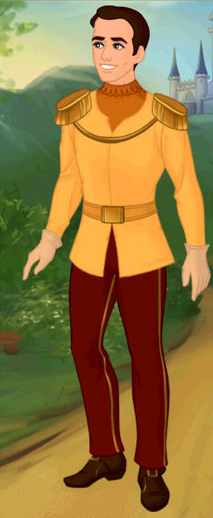 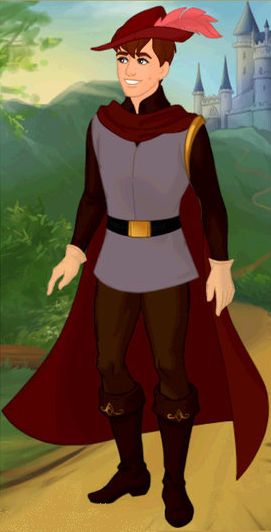 1) Сколько сундуков золота получили первые два принца вместе?
2) А сколько сундуков получил третий принц?
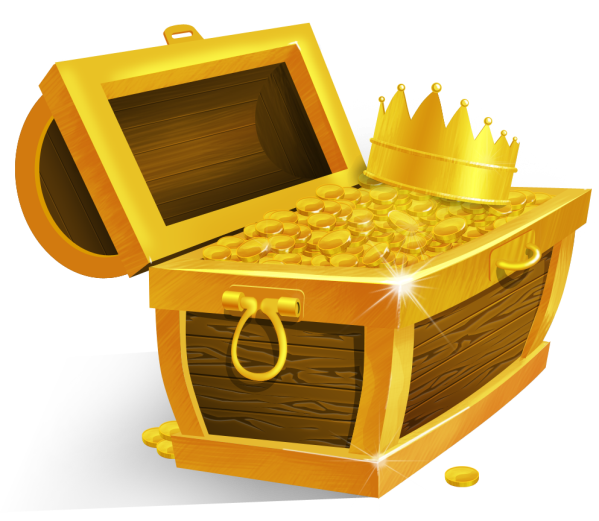 «Поймай ошибку»
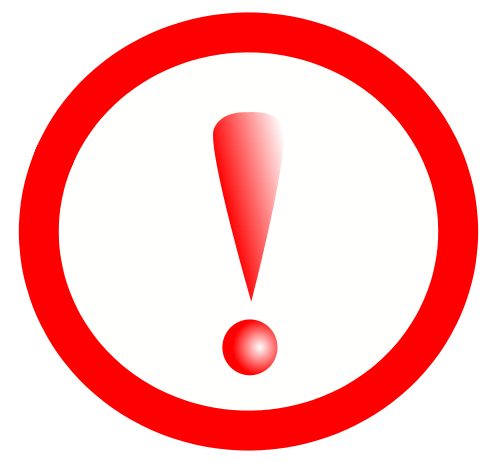